Физкультминутка «Весёлые снеговики»
Подготовила: Яковлева О.В.,педагог дополнительного образования МАОУ ДОД «ЦДОД» г.Полярный
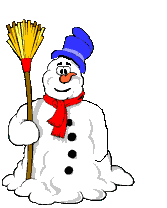 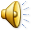 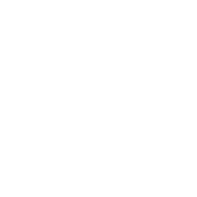 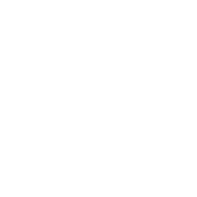 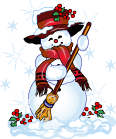 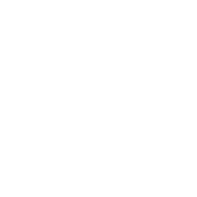 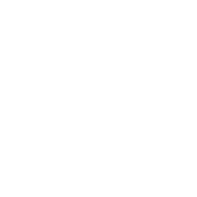 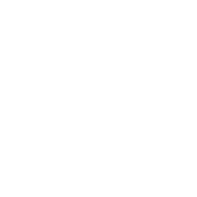 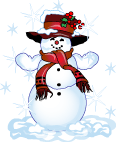 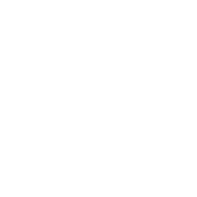 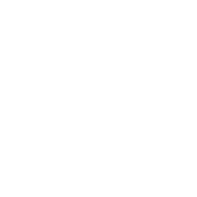 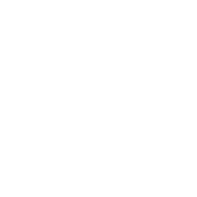 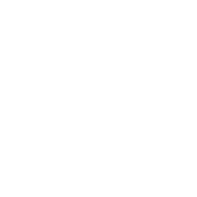 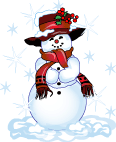 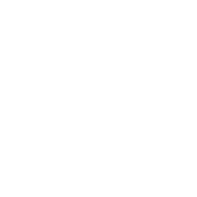 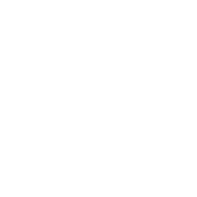 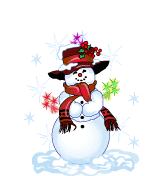 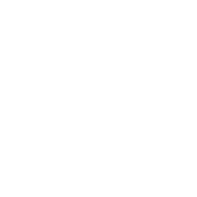 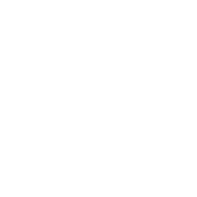 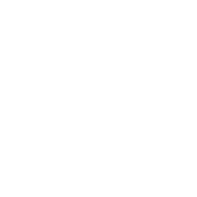 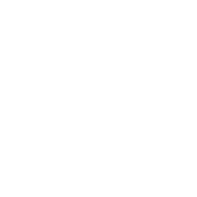 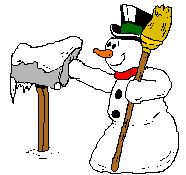 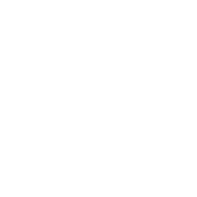 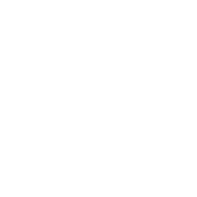 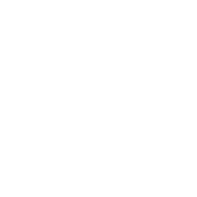 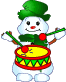 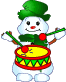 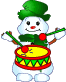 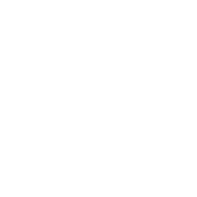 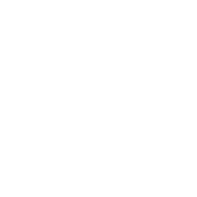 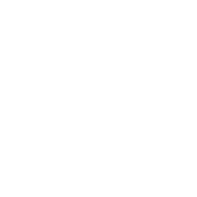 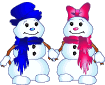 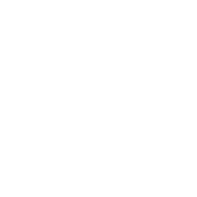 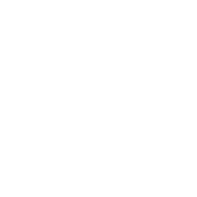 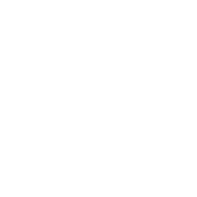 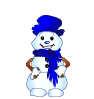 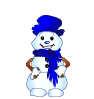 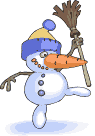 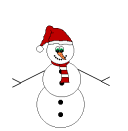 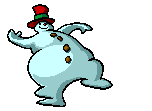 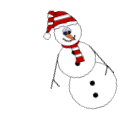 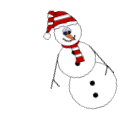 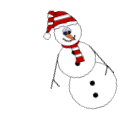 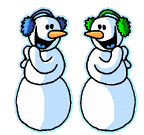 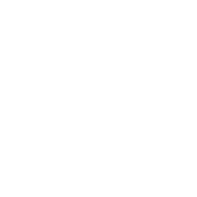 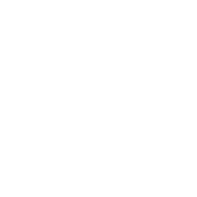 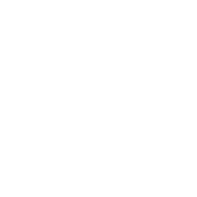 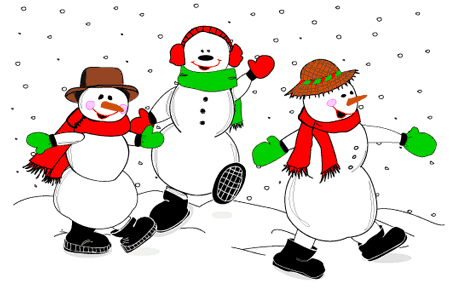 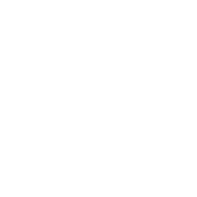 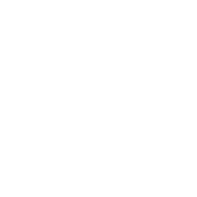 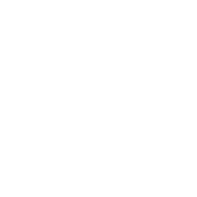 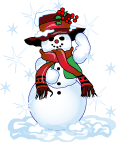 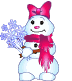 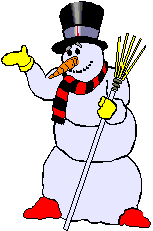 Использованные интернет-ресурсы:
http://priroda.inc.ru/prazdnik/anima/anima1.html
http://villik005.narod.ru/photoalbum1.html
http://infoscript.ru/news/tancujushhie_snegoviki_na_sajt/2010-12-11-1888
http://gif2000.narod.ru/collection_snowman.htm
http://pozdravka.com/photo/drugie_otkrytki/snegoviki/136-3-0-0-2
http://welldes.com/gif-animacija
http://www.liveinternet.ru/users/deizi/post246751624/